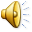 СТО К ОДНОМУ
СТО К ОДНОМУ
1Х Простая игра
Не знает таблицу умножения(30)
1
ОШИБКА
ОШИБКА
Ошибся , описка (25)
2
3
Болел, пропустил урок (20)
4
Пошутил  (17)
5
Такого не бывает (6)
6
Списал у соседа (2)
СТО К ОДНОМУ
2Х Двойная игра
1
Семеро  одного не ждут (46)
ОШИБКА
Семь  раз отмерь, один раз отрежь (38)
ОШИБКА
2
не имей 100 руб, а имей 100 друзей (30)
3
4
Семь  бед, один ответ (28)
Старый  друг, лучше новых 
двух (22)
5
Обещанного  три года
 ждут (16)
6
СТО К ОДНОМУ
3Х Тройная игра
1
Теорема Пифагора (153)
ОШИБКА
Штаны (72)
ОШИБКА
2
3
Ученый, философ  (36)
4
геометрия (24)
Олимпийский чемпион по боксу( 9)
5
Создал школу (4)
6
СТО К ОДНОМУ
Игра наоборот
1
Теорема Пифагора (15)
ОШИБКА
Теорема Виета (30)
ОШИБКА
2
3
Признаки рав-ва    ков (60)
Теорема  о сумме углов треугольника (120)
4
Теорема Фалеса  (180)
5
6
О парал-ных прямых (240)
Большая игра
ВРЕМЯ
ВРЕМЯ
СТО К ОДНОМУ
1. Сколько признаков равенства треугольников мы знаем?
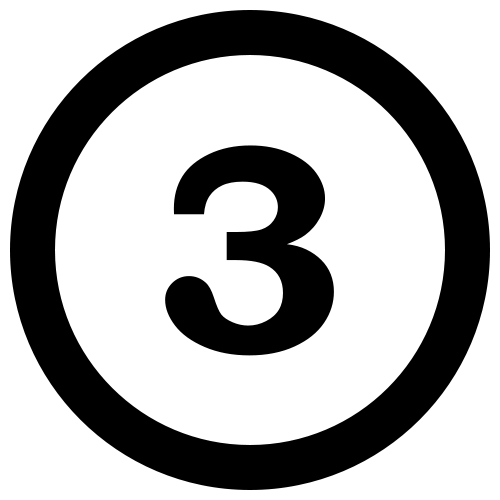 2. Как называется треугольник с углом девяносто градусов?
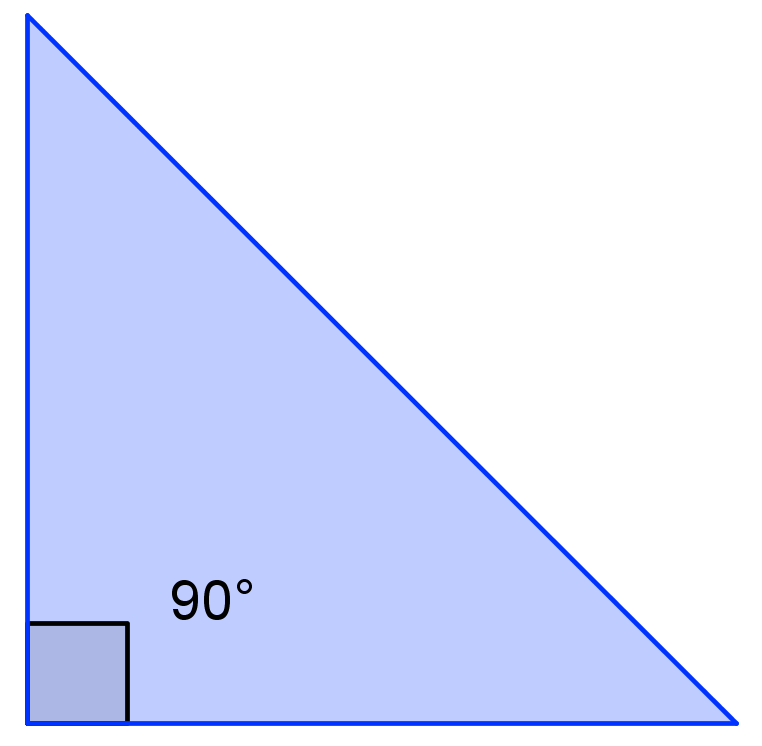 прямоугольный
3. Сумма углов в треугольнике равна?
180°
4. Катет, лежащий напротив угла в 30 градусов равен…?
половине гипотенузы
5. Формула нахождения дискриминанта?
B²-4·a·c
6. Что означает дробная черта?
деление
7. Чтобы сложить две дроби с разными знаменателями нужно …?
привести к общему знаменателю
8. Равенство двух отношений …
пропорция
9. Как называются числа, употребляемые при счёте предметов?
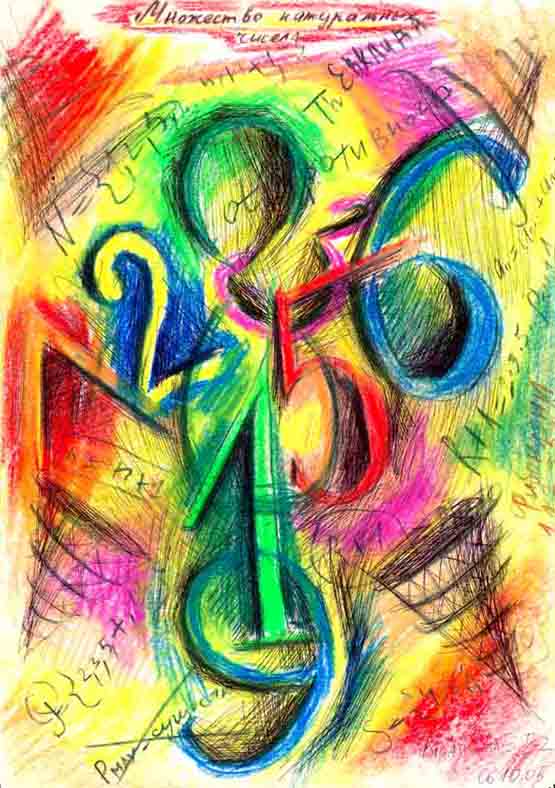 натуральные
10. Что произнёс Архимед, выскакивая из ванны?
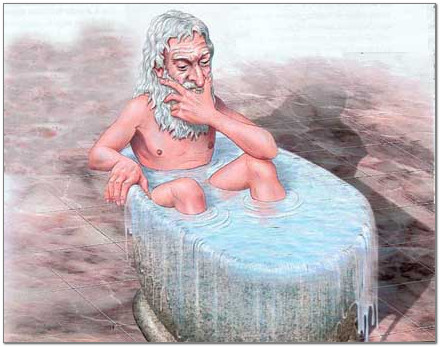 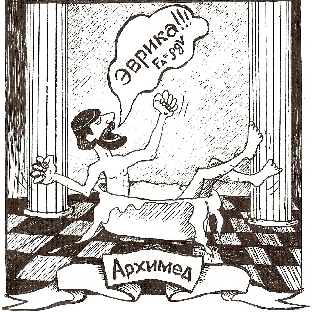